Η επιστροφή από το Μουσείοστο σχολείο
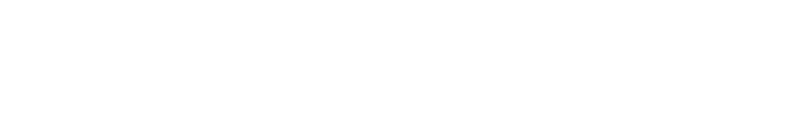 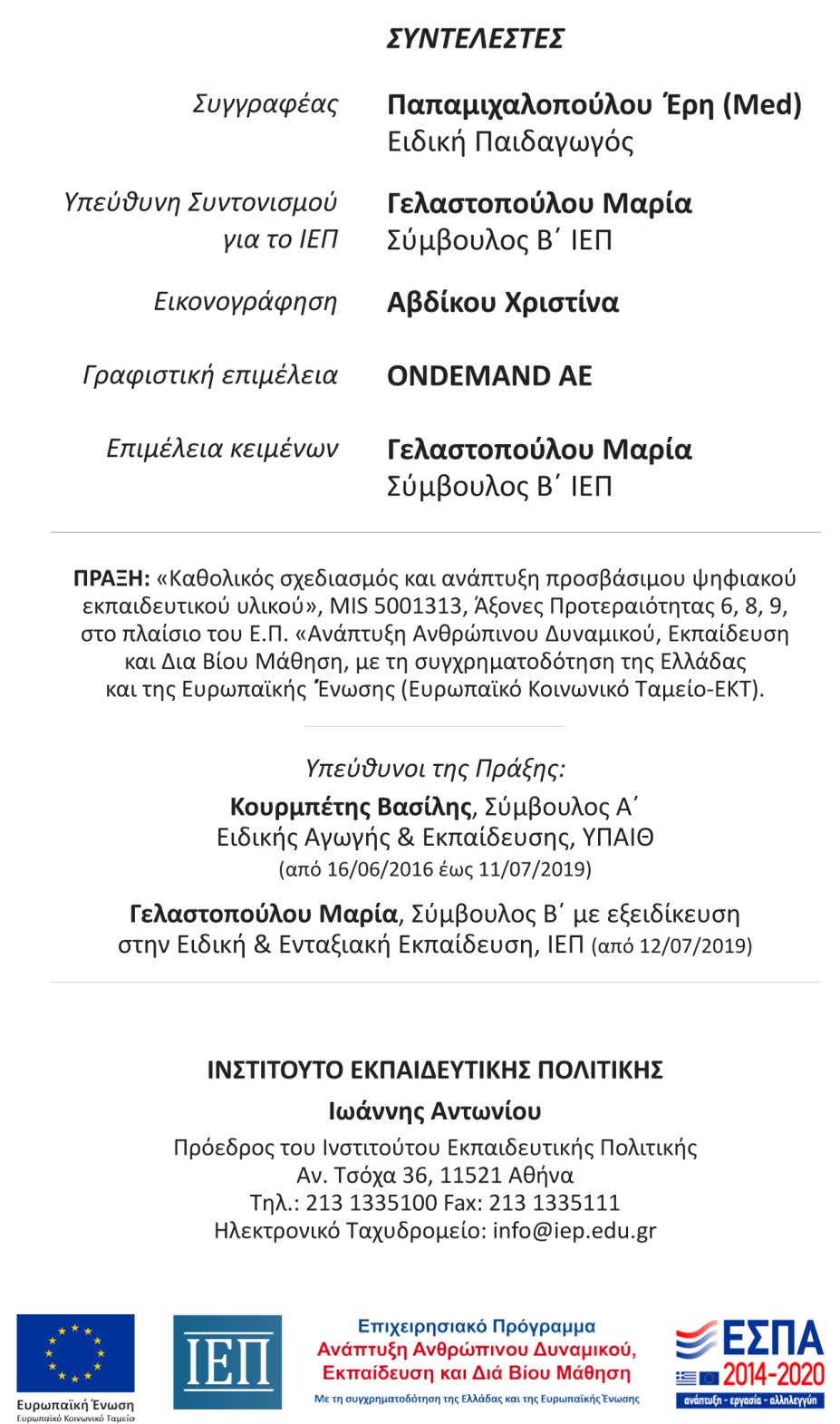 Μόλις γυρίσουμε από το μουσείο ή την επόμενη μέρα, η δασκάλα μας θα μας ζητήσει να της πούμε τις εντυπώσεις μας.
Καλό θα είναι να μιλήσω κι εγώ για το πώς πέρασα και τι μου άρεσε περισσότερο ή λιγότερο.
Σε όλα τα παιδιά αρέσει να μοιράζονται την εμπειρία τους και να ακούνε τους συμμαθητές τους να μιλάνε γι’ αυτήν.
Για να μιλήσω, θα χρειαστεί να σηκώσω το χέρι μου και να περιμένω τη σειρά μου.
Όταν έρθει η σειρά μου, η δασκάλα θα μου ζητήσει να περιγράψω κι εγώ πώς τα πέρασα στο μουσείο.
Η δασκάλα μπορεί να μας ζητήσει να ζωγραφίσουμε τι μας άρεσε περισσότερο από την επίσκεψή μας στο μουσείο.
Μπορεί να μας ζητήσει να παίξουμε κάποιο παιχνίδι ή να λύσουμε κάποιο κουίζ με αυτά που μάθαμε στο μουσείο.
Είναι σημαντικό να μοιραστώ κι εγώ την εμπειρία μου με αυτό τον τρόπο. Έτσι, όλα τα παιδιά θα γνωρίζουν πώς τα πέρασα κι εγώ θα μάθω πώς πέρασαν τα υπόλοιπα παιδιά.